Ready to Write: Writing an original Story – Set in a Castle
Storytelling Task:  
This work is to help build your skills and confidence planning and then writing an original story.   
Remember:  Use your research to make your story feel like it is true!

Watch and talk about either the video clips or films/stories you have at home.
Planning: Choose a castle, decide on 2 or 3 main characters and then the order of events in your story. [see slide 3]
Ready to write: Write a short story set in a castle.  

Think: What type of story will it be?
adventure + battles, romance or a scary tale!
            Who will be in the story?
 a prince or princess, dragon, ogre or witch!
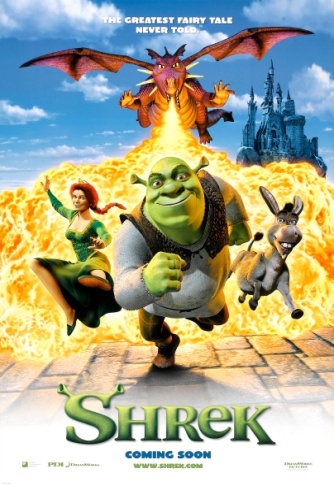 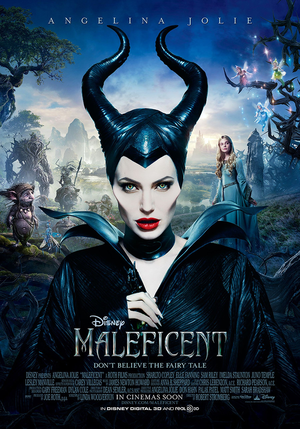 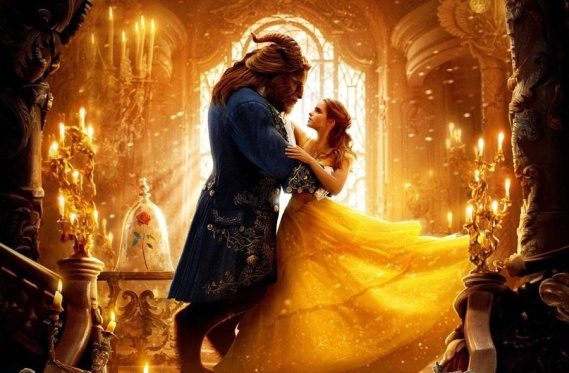 Key Words:  
character = a person, animal, creature or animated object in a story.

castle = a strong building which can withstand an attack usually with thick walls and battlements.

setting =  a place where a story happens

adjective = a word that describes an animal, person, place, thing.
Characters and what might happen?  
Watch these clips OR re-watch your favourite films, T.V. Programmes or stories.
THINK  
Who will be in your story?  maybe a prince or princess, a dragon, ogre, donkey or a wicked witch or wizard 
What will happen in your story?  moments of tension and danger for your characters, moments of romance perhaps    Whose side are you on – is the ‘baddie’ really bad?
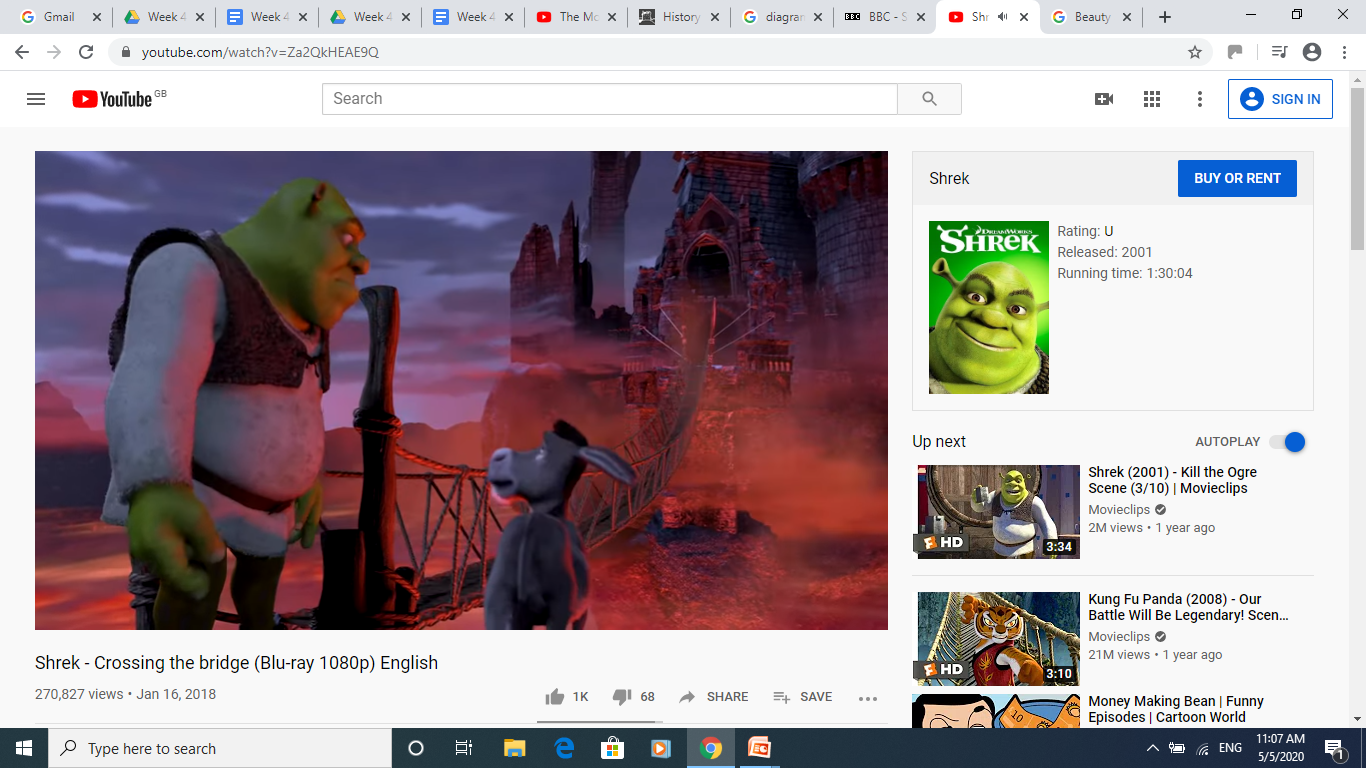 Shrek  - Entering the Princess Fiona’s castle
https://www.youtube.com/watch?v=Za2QkHEAE9Q
Shrek  - The highest room in tallest tower
https://www.youtube.com/watch?v=iropsnsCEjA
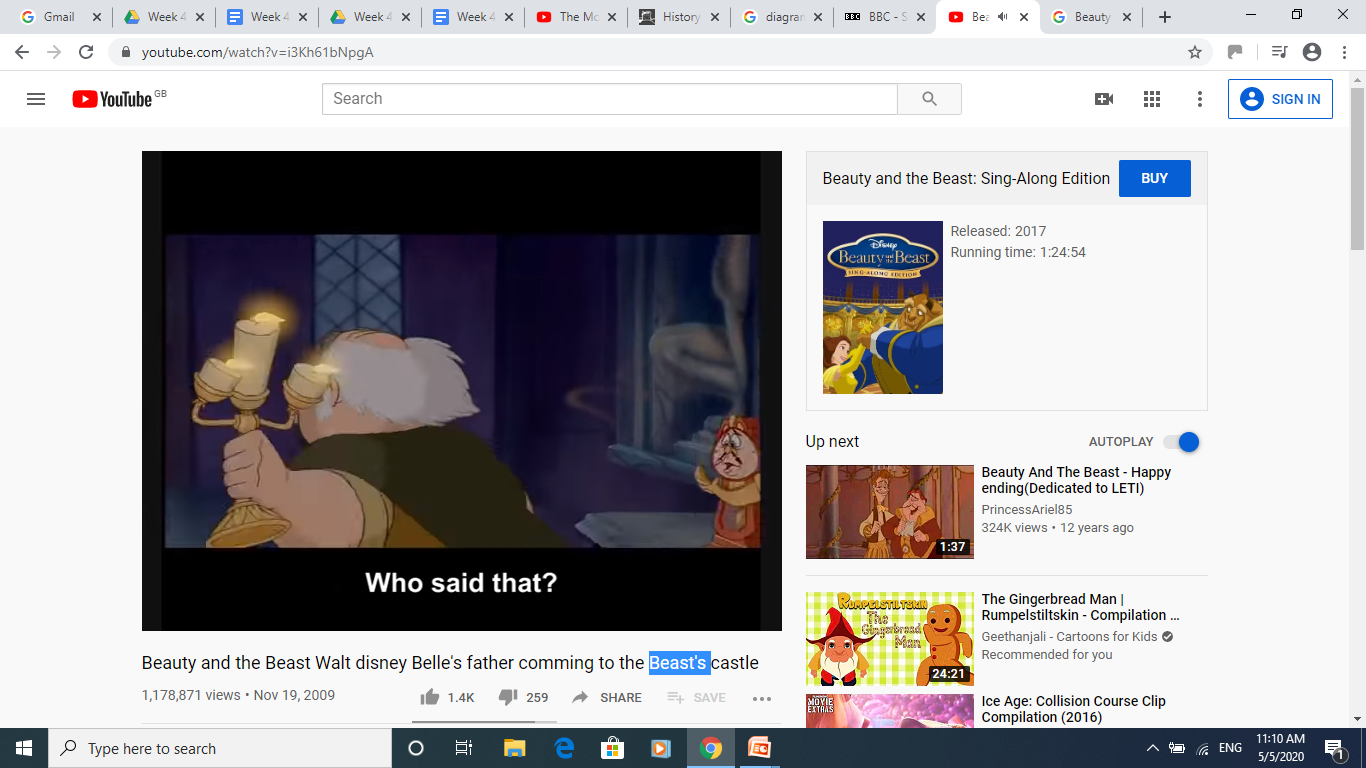 Beauty and the Beast – Who lives here?
https://www.youtube.com/watch?v=i3Kh61bNpgA
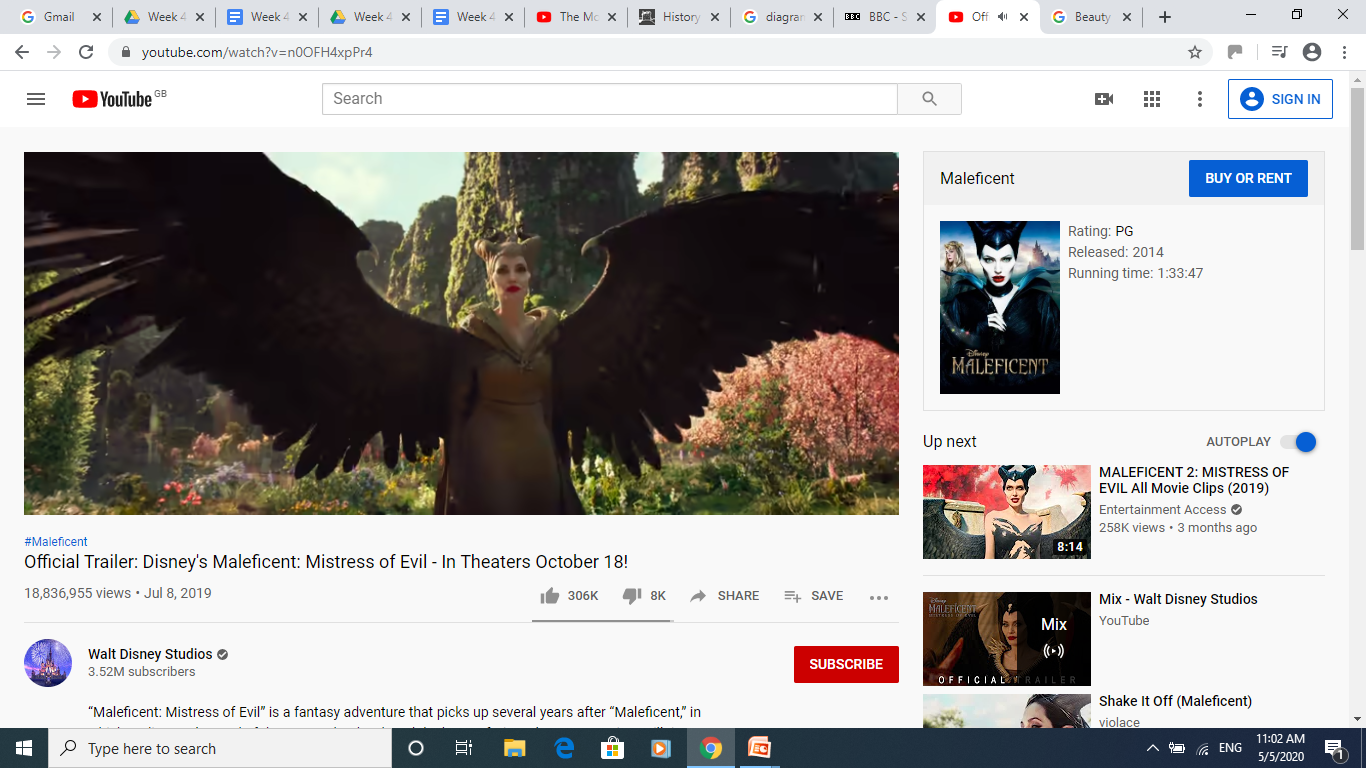 Malificent  - Whose side are you on?
https://www.youtube.com/watch?v=n0OFH4xpPr4
Story Title: ___________________________________________________
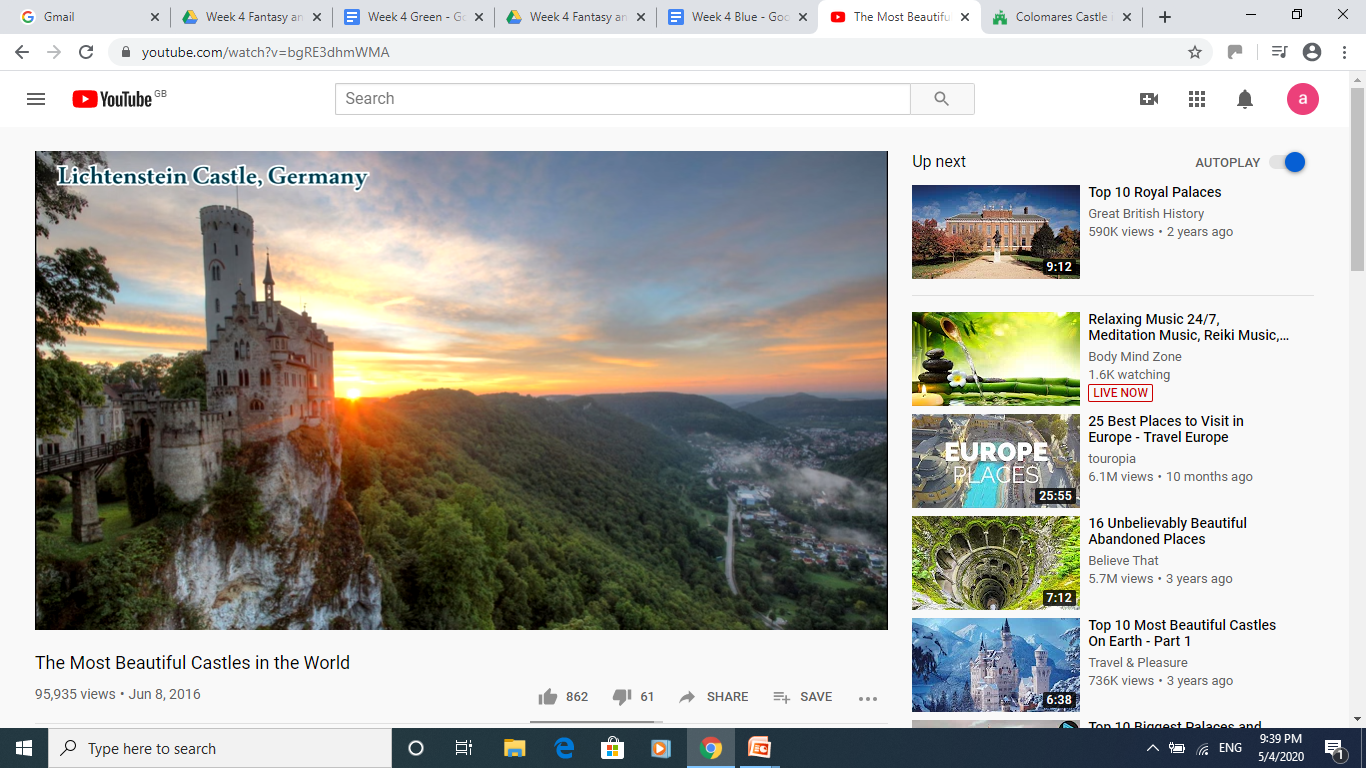 Task A: Talk your ideas through then complete your plan Focus:  Building story planning skills.   [Just brief notes – not sentences]
1. Introduce where:
2. Introduce when:
4. First Event:
3. Introduce the main character(s) in your story:
5. Next – leading to the most exciting bit :
6. Finally – the climax to the story and ending: